It Takes Two: A Peer-Prediction Solution for Blockchain Verifier’s Dilemma
Zishuo Zhao (UIUC), Xi Chen (NYU), Yuan Zhou (Tsinghua)
INFORMS Annual Meeting, October 2024
AI Safety: A Critical Concern in AGI Age
ChatGPT: herald of AGI age.
AI safety: the stronger AI becomes, the higher risk it might do evil.
AI alignment: make sure that AI’sbehavior aligns with human interest.
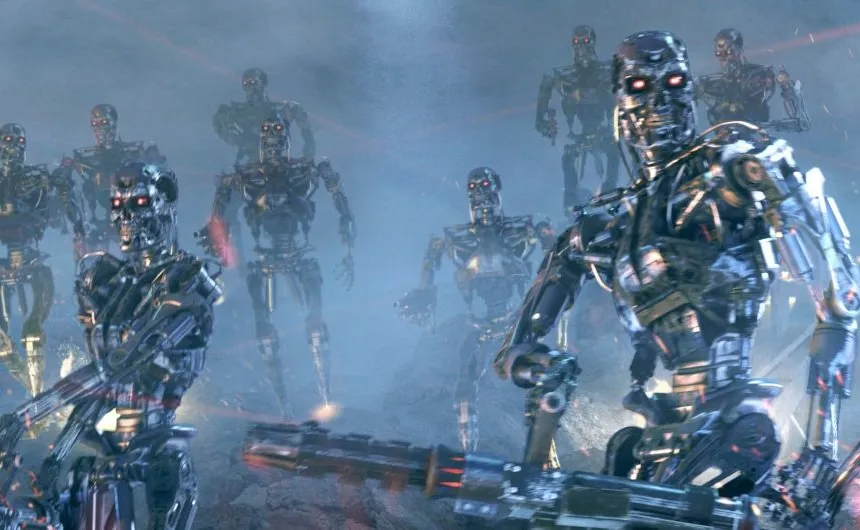 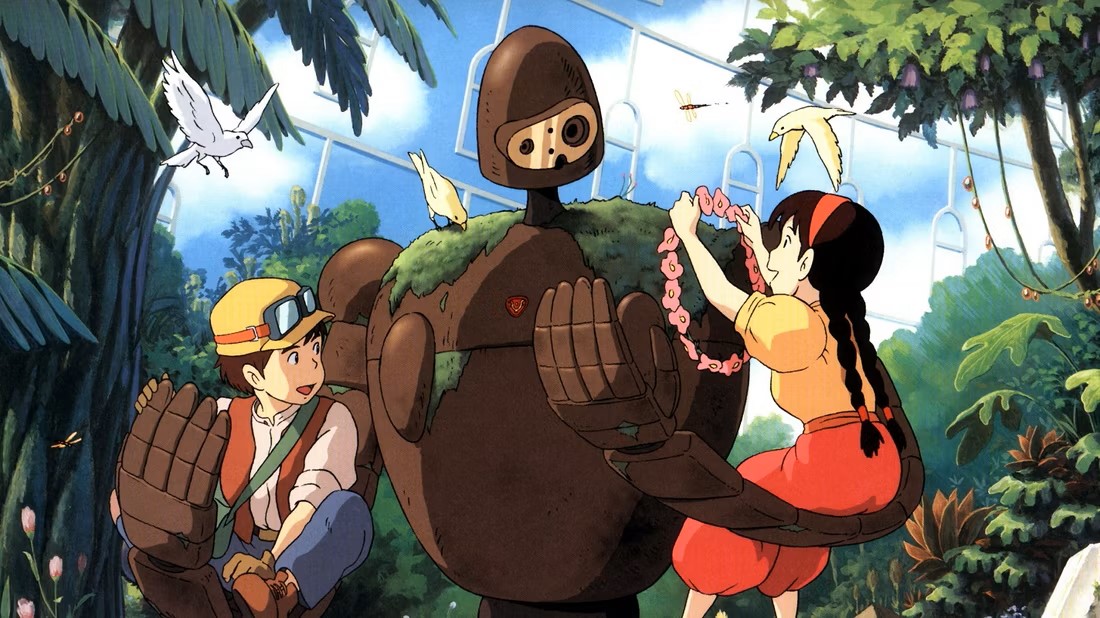 Terminator (1984)
But… How to ensure the AI model is really aligned as claimed?
Laputa: Castle in the Sky (1986)
2
AI Safety: Threat of Untrusted Training
Malicious attacks: Bytedance (TikTok) LLM training was recently attacked by a malicious intern.
8000 H100’s were hacked for a month, >$10M loss.

Conflict of interest: If the AI is owned by a centralized party, the party may manipulate the alignment target for their interest.
Suppose that Zishuo hates multi-armed bandits.
ZishuoGPT: All papers related to multi-armed bandits should be rejected without review!

Blockchain: a decentralized platform aimed for trustworthiness.
3
What is the Blockchain?
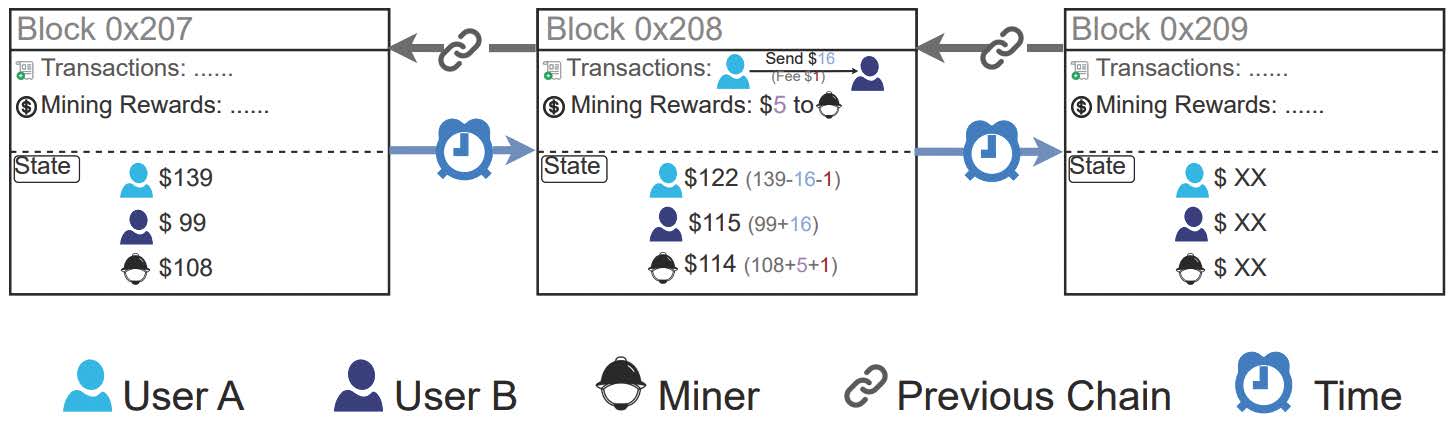 A growing linked-list stored in a decentralized way.
Each block: (Data, Prev_Hash (pointer), Certificate (PoW, PoS, …) )
The certificate works as an access control for the miner, an added block is valid only when the certificate passes verification.
Roles of players: provers & verifiers.
4
Verifiable AI Compute: Existing Work
5
Blockchain Security: Decentralized Consensus
What guarantees the security in a decentralized system?
Basic assumption of blockchain: the majority is honest.(i.e. no 51% attack)

Why would the majority choose be honest?
Are humans created good, or evil?
Economic assumption: humans are created rational (selfish)!
6
Verifier’s Incentive and Dilemma
Verifiers are rewarded for catching cheats, or penalized for failing to.
If a mechanism is “well-designed”, then provers are prevented or disincentivized from cheating.

But…
If no / too few provers actually cheat, why would verifiers verify, instead of lazily report “verification passed”?

Verifier’s Dilemma: For binary-report verification games with positive verification costs, it is impossible to achieve an honest pure-strategy Nash equilibrium.
7
Verifier’s Dilemma: A Non-Binary Escape
8
Attempted Solution: Capture-The-Flag
Existing works (e.g. Truebit): inject additional information (“flags”, non-binary verification) and reward detection of flags.
Can prevent lazy behavior, but what about malicious verifiers?
If the verification result is also expensive to verify…
We need higher-level verifiers to verify the results.
How many layers of verifiers do we need?
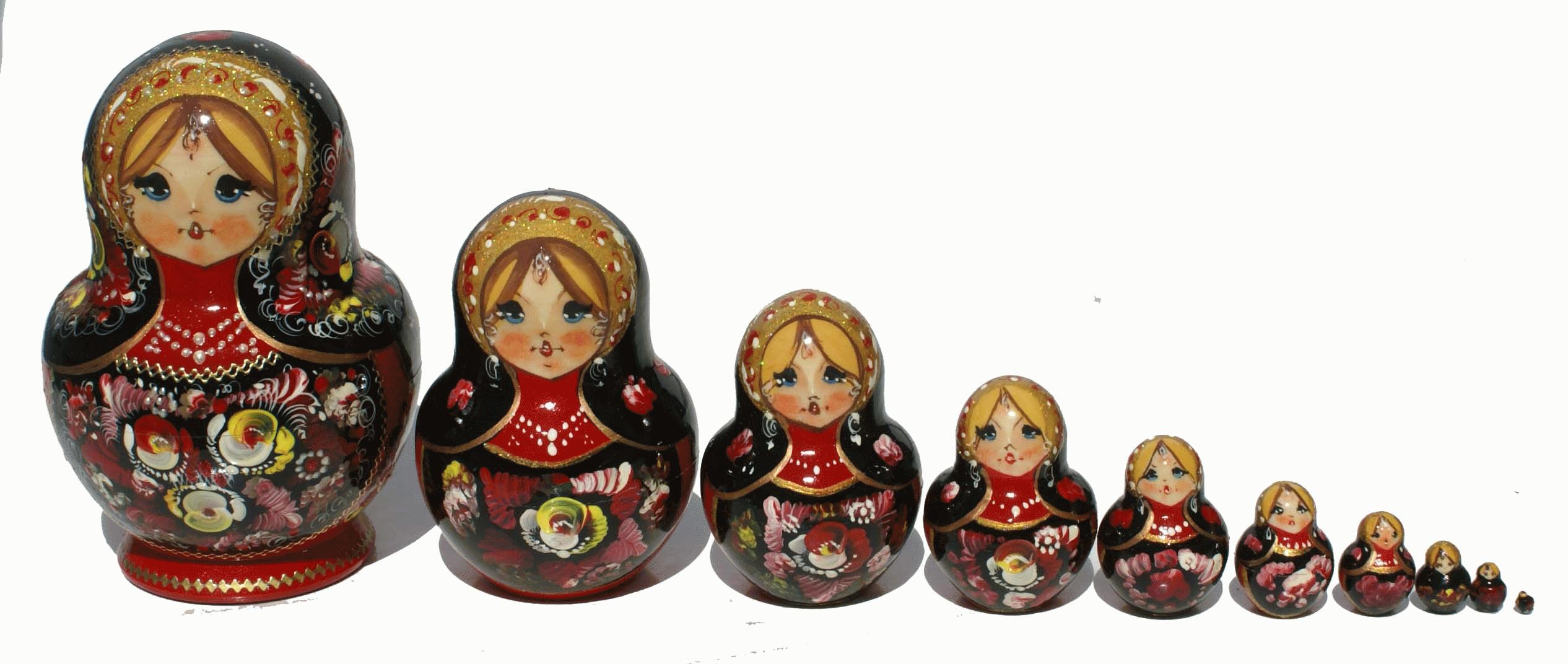 9
Intuition: Decentralized Verification Game
Essential takeaway: verifiers also need to be verified.

---Can we just put them in equal positions to verify each other?

Close to our solution!
10
Peer Prediction: Toy Example
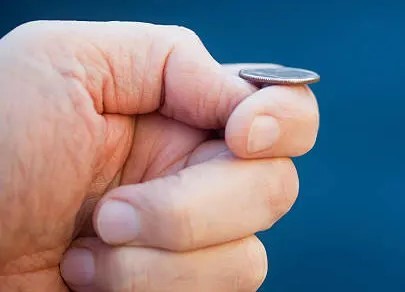 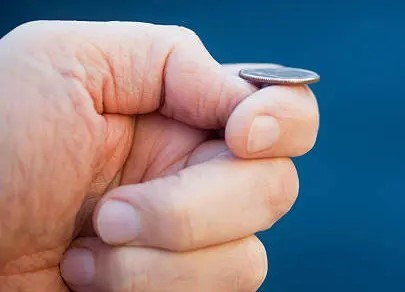 11
Peer Prediction: Toy Example (cont’d)
12
Peer Prediction: General Idea
13
Peer Prediction: A Confusing Name?
The name might be confusing as it describes what players do.

What does the mechanism do?
Incentivizing truthful report (action) without access to ground truth.

Valuable for (fully) decentralized environments!
Quite under-explored in studies of blockchain & decentralized consensus mechanism design.
14
CTF Peer Prediction: The Pipeline
15
CTF Peer Prediction: Theoretical Guarantees
Main Theorem:For any non-degenerate 2-party decentralized verification games, there exists a peer prediction mechanism satisfying desired incentive properties.

How to generalize to multi-party DVG?
Match each party with everyone else and take the average!
@Mean-field games

How to find the mechanism?
Linear Programming!
16
CTF Peer Prediction: Optimization
17
CTF Peer Prediction: Budget vs. Robustness
18
Byzantine-Robust PP: Universal Robustness?
19
Conclusion: Our Contribution
Theoretical formulation of decentralized verification games (DVG).

Proposal of peer prediction for DVG. 
Replacing simple majority vote with theoretical incentive guarantees.

Robust peer prediction resilient to malicious (Byzantine) players w/ budget control.
20
Discussion: Future Work
21
Q&A
22